Natural resources 
and how to avoid the 
resource curse
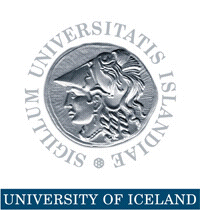 Thorvaldur Gylfason
Presentation at Nordic-Mozambican Conference on Inclusive Growth and Political and Social Dialogue, Maputo, Mozambique, 23-24 May, 2012.
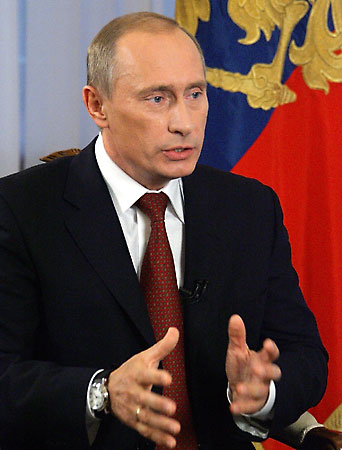 overview
Mozambique vs. Nigeria
Real risks
Human rights
Golden opportunity
“Our country is rich, but our people are poor.”
1
From gas to prosperity
Mozambique is in the process of becoming a major natural gas producer
With new discoveries, the country’s natural gas promises to bring in many billions of dollars, changing the face of the country
Major natural resource discoveries need to be greeted by democracy like in Ghana, and unlike Nigeria, off and on, since 1960s
How can Mozambique avoid the resource curse and take full advantage of this historic opportunity?
From gas to prosperity
Authorities need to be aware that abundant oil wealth does not constitute a one-way ticket to seventh heaven
They are eager to avoid replicating the 40-year experience of Nigeria next door
So let’s begin with Nigeria
Social and economic indicators: mozambique vs. nigeria
Forty years on, Nigeria does not have much to show for all its oil
The nigeria story
Nigeria’s per capita GDP grew more than twice as fast in 1960-70, as it did thereafter despite the colossal export revenue boom of the 1970s and beyond
Why did growth slow down? 
Some time ago, Ms. Nenadi Usman, then Nigeria’s finance minister, told the Financial Times: “Oil has made us lazy”
She was not referring to Ghana’s farmers
No, she meant the generals and their friends
The nigeria story
Per capita GDP growth in Nigeria has averaged 1.1% per year since 1960
Life expectancy has risen by 10 weeks per year on average for a total of 10 more years of life for the average Nigerian from independence
This is not much to show for all the oil proceeds
Life expectancy in Benin and Togo, next door, went up by 18 to 21 years in the same period
Mozambique and nigeria 1980-2009
Per capita real GDP (USD at PPP)
Mozambique and nigeria 1980-2009
Per capita real GDP (USD at PPP)
Democracy
Mozambique and nigeria 1980-2009
Per capita real GDP (USD at PPP)
Fertility
2
The risks are real
Many resource-rich countries have a similar tale to tell as Nigeria of conflict, corruption, and economic stagnation, in varying proportions
Algeria, Angola, Gabon, Iraq, Iran, Libya, Mexico, Equatorial Guinea, Saudi Arabia, Sudan, Venezuela, and many more
The risks are real
Resource-related problems manifest themselves in several different ways
Upswing in export earnings following an oil or gas discovery tends to strengthen the currency, reducing the profitability of other export and import-competing industries
This is the essence of the Dutch disease 
An overvalued currency hampers growth like an undervalued currency boosts growth; think China
Due to fickle prices, booming gas exports often lead to volatility in exports and GDP
Volatility is not good for growth
The risks are real
Abundant oil and gas tend to attract the wrong sort of people to politics
Democracy is rare in oil-rich countries; think the Gulf countries 
The most successful oil-exporting country of all, Norway, was a fully fledged democracy long before the first barrel of oil emerged
Norway’s oil ‘commandments’ lay down ethical principles to guide oil wealth management
Oil wealth seems in many countries to have slowed down the transition from autocracy to democracy through cronyism and low taxes
The risks are real
Low taxes and generous transfers and subsidies, even if they amount to only a small fraction of each citizen’s fair share of the nation’s oil wealth, tend to weaken popular demand for democracy
Abundant oil and gas tend to imbue policymakers with a false sense of security and blind them to the need for building up human resources and social capital, including democracy, key ingredients of growth
3
Natural resources constitute human rights
Natural resources belong to the people
A people’s right to their natural resources is a human right proclaimed in primary documents of international law and enshrined in many national constitutions 
Article 1 of the International Covenant on Civil and Political Rights states that “All people may, for their own ends, freely dispose of their natural wealth and resources …” 
Article 1 of the International Covenant on Economic, Social and Cultural Rights is identical
African Charter on Human Rights is similar
Natural resources constitute human rights
By law, resource rents accrue in large part to the state as trustee for the people
In practice, the government can outsource oil production and reclaim the resource rent afterward within a legal framework stipulating the ways in which the government reclaims the people’s share of the rent through royalties, taxes, or fees
Constitution (Art. 98): “Natural resources … shall be the property of the State”
Any misappropriation of resource rent would contravene the constitution
Natural resources constitute human rights
Accrual of natural resource rents to the government presupposes representative democracy and, hence, by international law, the legitimacy of the government’s right to dispose of the resource rents on behalf of the people
By international law, this proclamation presupposes democracy
Natural resources constitute human rights
Key distinction between ‘property of the nation’ and ‘property of the state’
State property – e.g., office buildings – can be sold or pledged at will by the state
Several countries define natural resources as state property – e.g., Angola, China, Kuwait, Mozambique, Russia
The property of the nation is different in that it “may never be sold or mortgaged”
Present generation shares natural resources belonging to the nation with future generations, and does not have the right to dispose of the resources for its own benefit in the spirit of sustainable development
Three equivalent methods
Three analytically equivalent ways for the people as rightful owner to claim the rents
Auctions on a fair and level playing field 
Beware corrupt access of some parties to bank loans
User fees
Need trial and error to find the equilibrium
Payment to every adult as in Alaska
Why not also children? Might encourage fertility ;-) 
Perhaps a good way to go ahead is a mix of all three methods to diversify risk
4
golden opportunity
Mozambique needs to greet its expanding gas exports with strong democracy
On the Polity IV democracy index that goes from -10 in Saudi Arabia to 10 in Sweden, Mozambique now scores 5 (Botswana is 8)
Mozambique can adopt governance structures designed to 
Separate the management of its oil wealth from short-term political pressures as in Norway
Secure transparent use of gas revenues in spirit of Extractive Industries Transparency Initiative (EITI) and Revenue Watch
golden opportunity
Need institutions that immunize from the vicissitudes of politics those public policy spheres deemed not to belong in the hands of politicians
E.g., independent judiciaries and central banks
Likewise, an independent yet democratically accountable special authority can help decide how best to dispose in a transparent way of the people’s earnings from their common oil wealth for the benefit of all the people, including unborn generations
Last word goes to king faisal: 
a mixed blessing?
These slides can be viewed on my website: www.hi.is/~gylfason
Listen to King Faisal of Saudi Arabia (1964-1975):
“In one generation we went from riding camels to riding Cadillacs. The way we are wasting money, I fear the next generation will be riding camels again.”
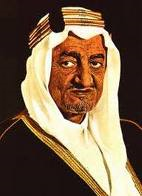 The end